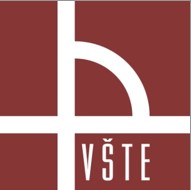 Přeprava nadrozměrného nákladu do vybrané společnosti
Autor práce: Petr Holas
Vedoucí práce: Ing. Bc. Jiří Hanzl Ph.D.
Oponent: Ing. Lenka Černá Ph.D.
Cíl a osnova práce
Popsat nejvíce používané trasy pro přepravu nadrozměrného nákladu
Charakterizovat specifika konkrétní přepravy včetně analýzy přepravní trasy
 Návrh zlepšení na problémových úsecích
Metodika práce
Literární rešerše českých vyhlášek, zákonů, odborných článků, knižních publikací a kvalifikačních prací
Rozhovor s pracovníkem firmy RÁDL s.r.o.
Analýza problémových úseků
Nadrozměrný náklad a přepravní trasy
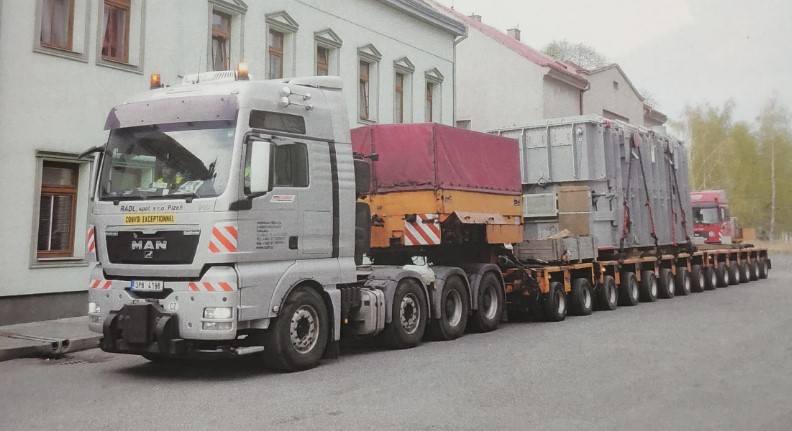 Definice
Legislativa
Páteřní trasy
Rozměry
Rozměry transformátoru:d: 9,53 mš: 3,26 m v: 3,39 mm: 115 t
Navržená trasa
Detail mapy
Železniční přejezd V. Třebušice
Most přes potok V. Třebušice
Zasahující větve do PZ
Střední dělící ostrůvek Podbořany
Podjezdy K. Vary a N. Sedlo
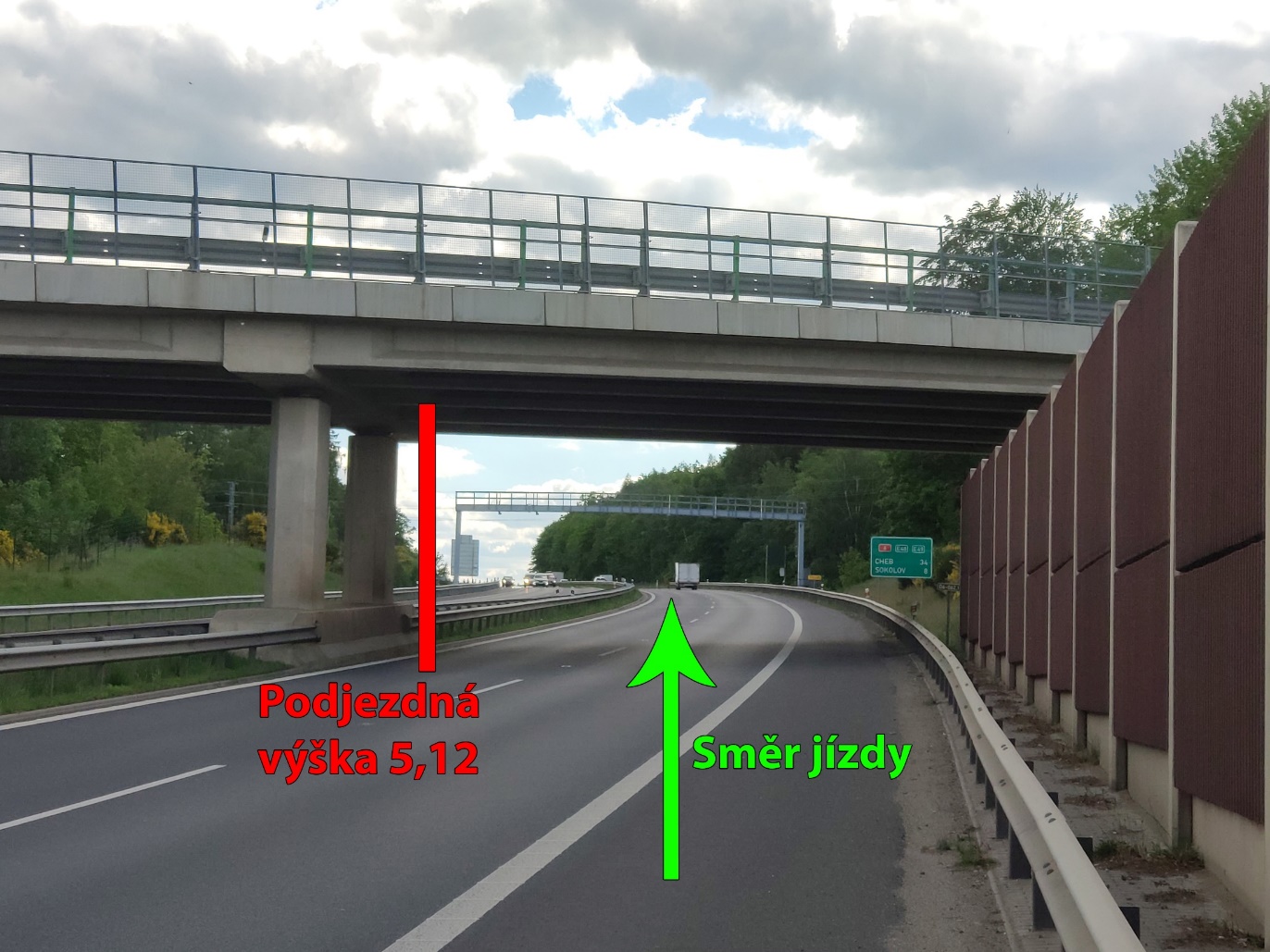 Okružní křižovatky Březová
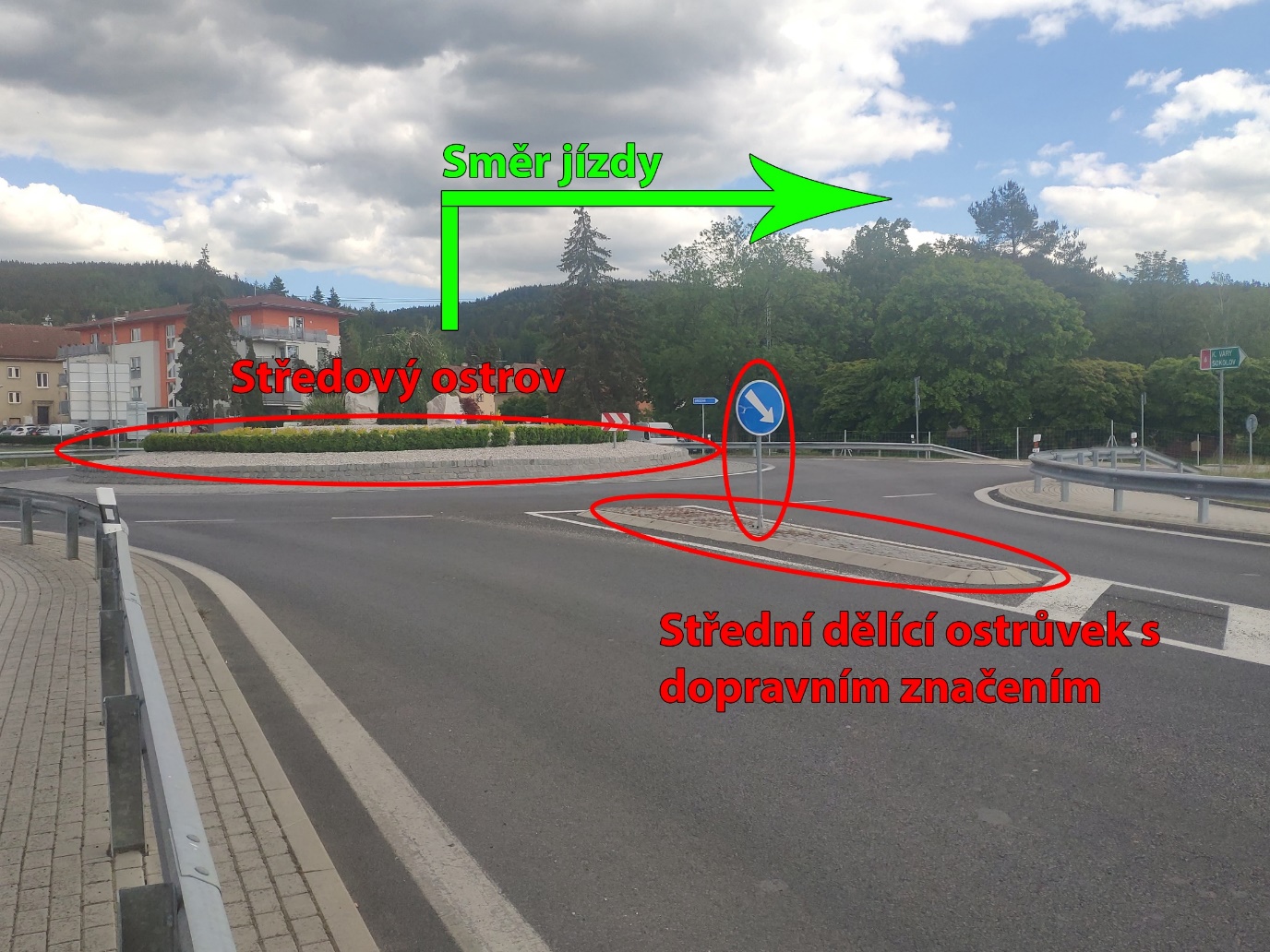 Návrh úpravy OK Březová
Dotazy – vedoucí práce:
V návrhové části práce zmiňujete v případě železničních přejezdů stavební úpravu nivelety přilehlé komunikace. Dokážete popsat, jak by celý proces vypadal (legislativní proces povolení této stavební úpravy) a jaké všechny dotčené subjekty (orgány státní správy) budou do povolení této stavby vstupovat?
Dotazy – oponent:
Sú všetky navrhované opatrenia a ich stavebno-rekonštrukčné úpravy realizovateľné vpraxi? S ohľadom na ﬁnancie, pravidelnosť prepráv, subjekty – ktorých by sa úpravy týkali a pod.
Výber použitej techniky na prepravu transformátora vychádza z existujúceho vozidlového parku spoločnosti? Ako ste realizovali výber techniky? Existovali kritéria na základe ktorých ste sa rozhodovali (zaťaženie na nápravu, únosnosť a pod.) ? Bolo viac možnosti pre výber techniky?
Dotazy – oponent:
Existuje viac variantov prepravy transformátora medzi trafostanicemi? Popisujete v práci len jednu variantu.V práci tvrdíte, že bolo nutné navrhnúť novú trasu, vhodnú na prepravu transformátora. Nie je jasné, aké hodnotiace kritéria mali zabezpečiť výber vhodnej trasy a či neboli k dispozícií aj iné vhodné trasy, ktoré ste vylúčili pri výbere trasy.
Varianta B
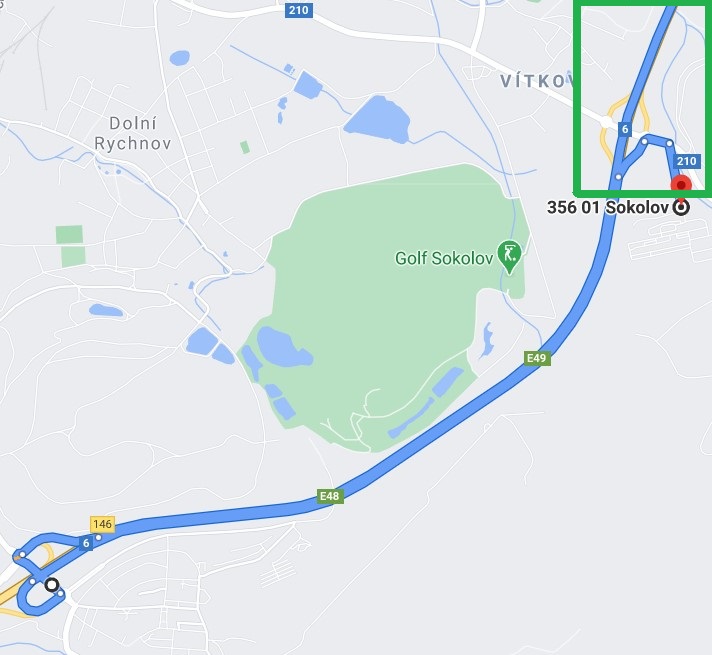 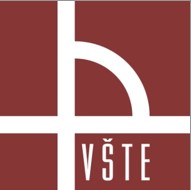 Děkuji za pozornost!